Dialogue and Discourse- Language as Action
CS 233
Brandeis University
 Fall 2020
September 3, 2020
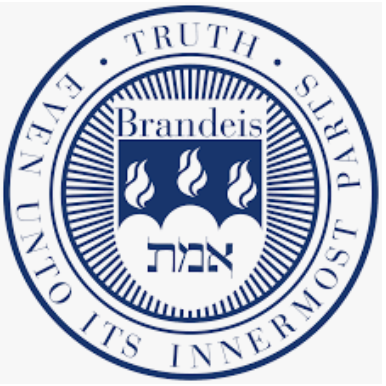 What is “discourse”?
Discourse is:
language above the sentence or above the clause 
a continuous stretch of spoken language larger than a sentence, often constituting a coherent unit 
a stretch of language perceived to be meaningful unified, and purposive; language in use
(viewed) as social practice determined by social structures
Structural and functional definitions of discourse
Structural or textual definition of discourse:
	Discourse is a particular unit of language (above the sentence).
Functional definition of discourse: Discourse is a particular focus of language use.
Structural approach to discourse
Find the constituents that have particular relationships with each other and that can occur in a restricted number of arrangements;
Problems: units in which people speak do not always look like sentences, or grammatically correct sentences. 
Example 1
(From “The Colour Purple”, Alice Wharton)
	Jack is tall and kind and don't hardly say anything. Love children. Respect his wife, Odessa, and all Odessa Amazon sisters (Celie’s Diary)
Structural approach to discourse
Examples, like Colourless green ideas sleep furiously (Chomsky);
Solving the problem: adopt Lyons’s distinction between system-sentences and text – sentences.   System sentences are well-formed abstract theoretical sentences generated according to the existing grammar rules; text-sentences are context-dependent utterances or parts of utterances which occur in everyday life. 
The discourse analysis will be concerned with text-sentences.
Functional approach to discourse
Roman Jakobson: language performs six functions:
Addressor(emotive);
Context (referential)
Addressee (conative);
Contact (phatic);
Message (poetic);
Code (metalinguistic).
Functional approach to discourse
Utterances may have multiple functions;
The major concern: discourse analysis can turn out into a more general and broader analysis of language functions. Or it will fail to make a special place for the analysis of relationships between utterances.
Recent approach to DA
Discourse is no longer studies for its own sake. Discourse is viewed as a social practice. 
M. Foucault, N. Fairclough
Recent approach to DA
Discourse is characterized as:
	produced/consumed/monitored by social actors (producers/receivers of social practices);
shaped by social structures;
with social implications;
socially valued and regulated (production, reception and circulation).
What Makes Discourse Different?
Similarities (to monologues)
Anaphora
Discourse structure & coherence
Key Differences
Turns and utterances
Grounding
Conversational implicature
What Makes Discourse Different?
Property #1: Turns and utterances
Speaker A … then Speaker B … etc.
Timing and turn-switching
Levinson (1983) suggests that less than 5% of American English dialogue is overlapped
Task-oriented dialogue … even LESS overlap!
Natural conversation requires knowing
WHO should speak next … and …
WHEN they should speak
What Makes Discourse Different?
Property #1: Turns and utterances
Conversational Analysis (CA)
Sacks et al. (1974) argued that turn-taking behavior is governed by a set of rules
At each TRP (transition-relevance place) …
If current speaker selects Speaker A as the next speaker, then Speaker A must speak next
If no speaker selected, any other may take turn
If no one else takes the turn, the current speaker may take the next turn
What Makes Discourse Different?
Property #1: Turns and utterances
Implications of Sacks’ rules
Adjacency pairs
Question-answer … Request-grant … etc.
Interpreting silence
Refusal to respond?  A “dispreferred” response?
TRPs generally at utterance boundaries
Utterance boundary detection critically important
Current boundary algorithms based on: Cue words, N-gram word or POS sequences, and prosody
What Makes Discourse Different?
Property #2: Grounding
Dialogue is a collective act requiring “common ground” (Stalnaker, 1978)
Listener must acknowledge (ground) the speaker’s utterances
Achieved through “backchanneling”
Listener indicates problems by issuing a “request for repair”
What Makes Discourse Different?
Property #3: Implicature
Interpretation of an utterance relies on more than just the literal meanings
Grice (1975, 1978) 
Theory of Conversational Implicature
Proposed that what enables listeners to draw inferences are guided by a set of maxims (heuristics for interpretations)
What Makes Discourse Different?
Property #3: Implicature
Grice’s Maxims (1975, 1978) 
Maxim of Quantity
Be exactly as informative as is required
Maxim of Quality
Try to make your contribution one that is true
Maxim of Relevance
Be relevant
Maxim of Manner
Be perspicuous  (Avoid obscurity & ambiguity)
Austin’s Speech Act Theory
Argues that truth conditions are not central to language understanding. Utterances do not only say things, they do things.
Distinction between constatives and performatives.
Performatives cannot be false, but they can fail to do things. 
Performatives are not a special class of sentences. Some sentences are explicitly performatives, others can be implicitly.
The performative/constative distinction does not really exist. Rather, they are special cases of a set of illocutionary acts.
Speech Acts
Austin (1962)
An utterance in dialogue is an ACTION
Speech acts
Performative sentences uttered by an authority (they change the state of the world)
Any sentence in real speech contains
Locutionary act	– utterance with particular meaning
Illocutionary act	– asking, answering, promising, etc.
Perlocutionary act	– effect upon feelings, thoughts, etc.
Speech Acts
Searle (1975)
All speech acts classified as
Assertives	– suggesting, boasting, concluding, etc.
Directives	– asking, ordering, inviting, etc.
Commissives	– promising, planning, vowing, etc.
Expressives	– thanking, apologizing, deploring, etc.
Declarations	– performatives (state-changing)
Speech act theory
Developed by two philosophers: John Austin and John Searle;
Austin (“How to do things with words”): some sentences are used not just to state something, which is true or false:
Example 1
I apologize.
I declare the meeting open.
These sentences are used to do things. They are performatives/ vs. all other utterances – constatives.
Speech act theory
Differentiation between performatives and constatives: adverb “hereby”
Example 2
I hereby apologize.
I hereby declare the meeting open.
Examples of performative verbs in English:
to say
to protest
to object
to apologize
to deny
to promise
to withdraw
to declare
to plead
to vote
to thank, etc.
Speech act theory
Constatives can be true or false; performatives can't be true or false. But performatives can go wrong;
Conditions for performative sentences, which make them successful ("felicitous“ conditions):
Condition 1:
There must be a conventional procedure following a conventional effect;
The circumstances and the persons must be appropriate.
Condition 2:
The procedure must be executed:
Correctly;
Completely.
Speech act theory
Condition 3:
Often
The person must have the requisite thoughts, feelings and intentions, as specified in the procedure;
If consequent conduct is specified, then the relevant parties must do so.


Favorite examples: marriages
Speech act theory
Types of speech acts: 
Verdictives (e.g. estimating, assessing, describing);
Exercitives (ordering, appointing, advising);
Commissives (promising, betting);
Behabitives (apologizing, congratulating, thanking);
Expositives (arguing, insisting).
Speech act theory
Performatives: explicit and implicit;
Performatives and constatives are just two subclasses of illocutionary acts;
Illocutionary acts consist of other classes of speech acts.
Speech act theory
Each speech act consists of 3 components:
Locutionary act (the actual words which the speaker is saying);
Illocutionary act (the intention of the speaker);
Perlocutionary act (the effect of the utterance on the hearer).

Example 3
(From "Sense and Sensibility")

Wait, he is kneeling down.
Speech act theory
Compare Austin’s classification with other classification of speech acts
Conclusions for DA:
speech act theory is concerned with what people do with language or it is concerned with the function of language.;
a piece of discourse (what is said) is chunked/segmented into units that have communicative functions,;
these function are identified and labelled;
different speech acts initiate and respond to other acts. Acts to a certain degree specify what kind of response is expected;
 they create options for a next utterance each time they are performed;
An utterance can perform more than one speech act at a time ;
there is more than one option of responses for a next utterance; 
Deborah Schiffrin: ‘this flexibility has an important analytical consequence: it means that a single sequence of utterances may actually be the outcome of a fairly wide range of different underlying functional relations.’
Pragmatics
Based primarily on the ideas of Paul Grice:
People interact having minimal assumptions (implicatures) about one another;
Two types of implicatures: conventional and conversational;
Conventional implicatures do not require any particular context in order to be understood (or inferred);
Conversational implicatures are context – dependant. What is implied varies according to the context of an utterance.
Pragmatics
To explain HOW we interpret implicatures Grice introduced the Cooperative Principal:
Make your contribution such as required, at the stage at which it occurs, by the accepted purpose or direction of the talk exchange in which you are engaged.
Pragmatics
There are four conversational maxims which help us to realize the implicit meaning if an utterance:
Maxim of Quantity:
	Make your contributions as informative as required (for the current purposes of the exchange). Do not make your contribution more informative than required.

Maxim of Quality:
	Do not say what you believe to be false. Do not say something if you lack adequate evidence.
Pragmatics
Maxim of Relation:
	Be relative.

Maxim of Manner:
	Be perspicuous (or express your ideas clearly)
	Avoid obscurity of expressions (= do not use expressions which are not clear or easy to understand);
	Avoid ambiguity (= presence of more than one meaning);
	Be brief (avoid unnecessary usage of too many words);
	Be orderly.
Pragmatics
The contribution of Gricean pragmatics to DA is a set of principles that constrains speakers’ sequential choices in a text and allows hearers to recognize speaker’s intentions.
Herbert Paul Grice (1913-1988)
Studied and taught in Oxford until 1967.
Belonged to the group of ordinary language philosophers which was lead by J.L. Austin (1911 - 1960).
1967 – 1979: Professor of Philosophy at Berkeley, California (continued to teach until 1987).
Some Important Contributions:

1967 William James Lectures at Harvard University entitled Logic and Conversation (introducing the notion of conversational implicature).
Meaning (1957): The distinction between natural and non-natural meaning and the definition of the latter.
Logic and Conversation
Published in full in 1989 in Studies in the Way of Words, Harvard University Press.

It consists of 7 sections, section 2 also bearing the title Logic and Conversation. Section 2 was previously published in 1975 and 1978.
Formal vs. Natural Language?
Formal Logic  Logic of Natural Language
Two Reactions:
Formalist (Russell)
Natural Language doesn’t have a proper logic. It is
Ambiguous 
Vagueness 
Metaphysically loaded:	Nobody committed the crime. 
				Nothing happened.
Remedy: Construct an ideal language.
Informalist (Austin, Wittgenstein II)
Language doesn’t only serve science
There must be place for an unsystematic unsimplified logic of natural language
Questioning the Presumption
Grice: Do the Divergences between formal logic and natural language really exist?

Maybe they aren’t that different, it is just a question of use: let’s look more closely at the conditions governing conversation.
What is implicated
What is said
Literal Meaning & Implicature
A:	How is C getting on in his job?
	B: 	Oh quite well, I think; he likes his colleagues
		and he hasn’t been to prison yet.
>>	C is the sort of person likely to yield to temptation
		from his occupation (strong implicature)
	>>  C possibly has an unpleasant job (weak implicature)
Varieties of Implicature
Conventional
He is an Englishman; he is, therefore, brave.
Implicature: consequence relation.
Why is it not part of the literal meaning? Does it affect the truth-conditions?

Conversational
Based on a principle which governs conversation:
	The cooperative Principle: Make your conversational contribution such as is required, at the stage at which it occurs, by the accepted purpose or direction of the talk exchange in which you are engaged.
The Maxims and their categories
Quantity
Make your contribution as informative as is required (for the current purpose of the exchange)
Do not make your contribution more informative than is required

Quality
Try to make your contribution one that is true
Do not say what you believe to be false
Do not say that for which you lack adequate evidence

Moore’s Paradox: It is raining, but I do not believe that it is raining.
The Maxims and their categories
Relation
Be relevant

Manner
Avoid Obscurity of expression
Avoid Ambiguity
Be brief (avoid unnecessary prolixity)
Be orderly
Conversation as Rational Action
Quantity. Example A helps B to mend a car. If B needs 4 screws, A is expected to hand 4, not 2, or 6.
Quality. If A asks for salt, A does not expect B to hand A the sugar.
Relation. If B needs a screw, B does not expect that A will hand B a hammer, remote control,…
Manner. Expect that from the way you carry out your action it is clear what contribution you are making.
Motivation
Why do we obey the cooperative principle and its subservient maxims? 

Grice’s “answer”: if one is interested in communicating/conversation (giving and receiving information from others and influencing their behaviour and being influenced), then one has interest in people behaving according to the principle and its maxims.
Conversational Implicatures
How can participants behave in the light of the maxims?

Quietly violate them. One is liable to the accusation of being misleading.
Opt out explicitly. “I cannot say more. My lips are sealed.”
Faced by a clash (e.g., between quantity and quality).
Flout a maxim. The maxim is being exploited.
Conversational Implicatures
A man who, by (in, when) saying (or making as if to say) that p has implicated q, may be said to have conversationally implicated that q, provided that 

	(1) he is to be presumed to be observing the conversational maxims, or at least the Cooperative Principle;
	(2) the supposition that he is aware that, or thinks that, q is required in order to make his saying or making as if to say p (doing so in those terms) consistent with this presumption; and 
	(3) the speaker thinks (and would expect the hearer to think that the speaker thinks) that it is within the competence of the hearer to work out, or grasp intuitively, that the supposition mentioned in (2) is required.
Conversational Implicatures
S implicates q by saying p to H if 

S and H  presume that S acts in line with the maxims and principle
q is required to maintain that 1. holds.
S believes that H can work out step 2., and S believes that H believes S believes that H can work out step 2.

H can use the conventional meaning of the words, the principle and maxims, the context, background knowledge, the assumption that the aforementioned information is shared.
Examples
Group A (no direct violation)
A: I am out of petrol
B: There is a garage around the corner

A: Smith doesn’t have a girlfriend these days
B: He has been paying a lot of visits to New York lately

Group B (clashes)
A: Where does C live?
B: Somewhere in the South of France
Examples
Group C: (exploitation)

“Dear Sir, Mr. X’s command of English is excellent, and his
attendance at tutorials has been regular. Yours etc.”
Two types of conversation implicature
Particularized conversational implicatures

Generalized conversational implicatures
Types of implicature
implicatures
conventional
conversational
generalized
particularized
Properties of Conversational Implicatures
Can be cancelled (since it is possible to opt out).

Nondetachability. (try, attempt, endeavored).

Not part of the meaning (related to point 1).

The implicature is associated/triggered by the act of saying.

Multiple alternative implicature are possible.
Some problems
Cancelability: Moore’s Paradox

Unpredictability. Take quality, if it is violated, then what do we do (take the opposite, a feature, …)?

What about imperatives and interrogatives?

To what extend is Grice original claim supported, i.e., formal logic = logic of natural language.

Ambiguity?
Vagueness?
The case of “or”
P or Q means P v Q 

I.e., one of following is the case: 

	P is true and Q is false
	P is false and Q is true
	P is true and Q is true

Normally if we say P or Q we assume that there is a reasonable argument with P or Q as its conclusion, but is does not proceed via P itself or Q itself.
The case of “or”
Is this an implicature (quantity)) or part of the meaning?

Test sentence: The prize is either in the garden or it it is in the attic.

But couldn’t we say that this is a case of ambiguity?

Grice’s Modified Occam’s Razor: Senses are not to be multipied beyond necessicity.
Conclusion
What is Grice aiming at?

	An outline of a systematic theory of language use which tries to bridge the gap between the truth-conditional interpretation of expressions (along the lines of a formal logic) and the wider meaning (what is said + what is implicated) which they take on in everyday conversation.

	How: Through the conversational maxims and principle and the mechanisms with which can trigger conversational implicatures.